carbohydrate
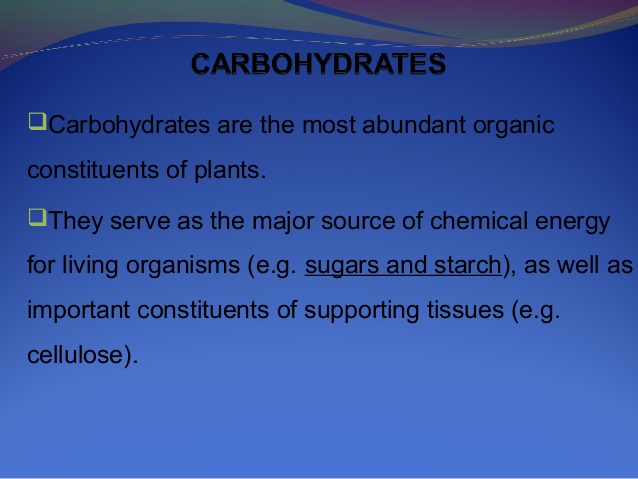 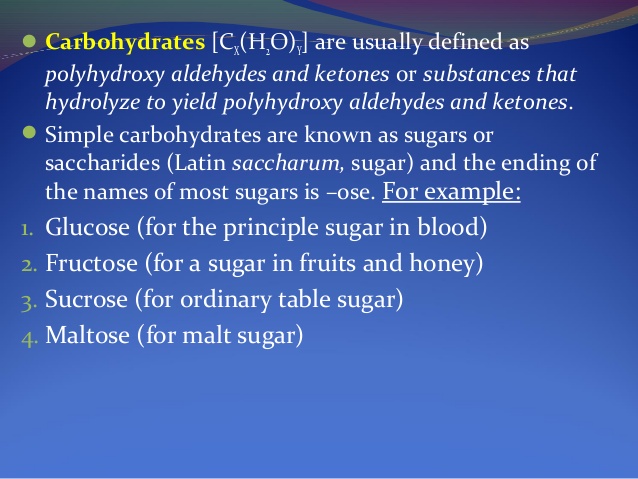 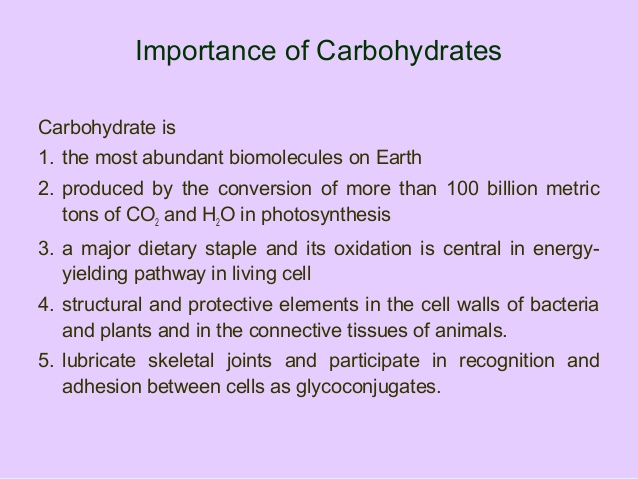 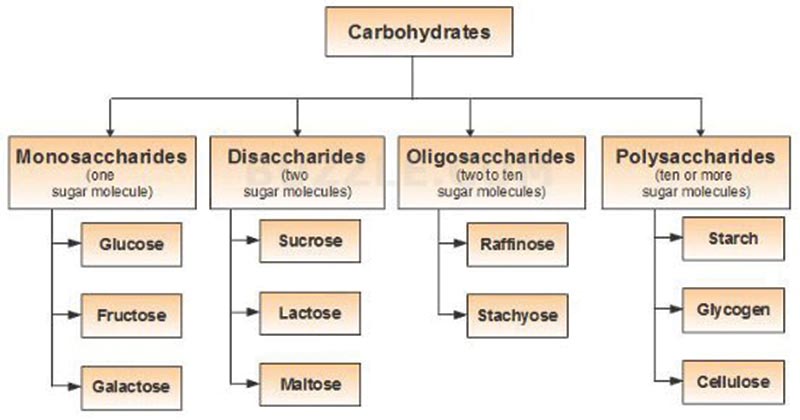 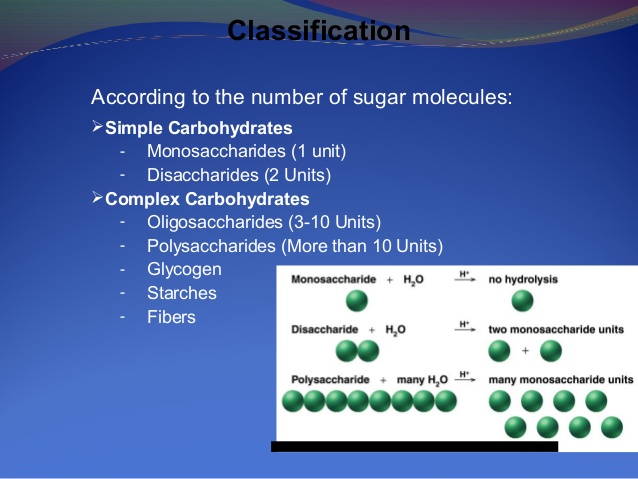 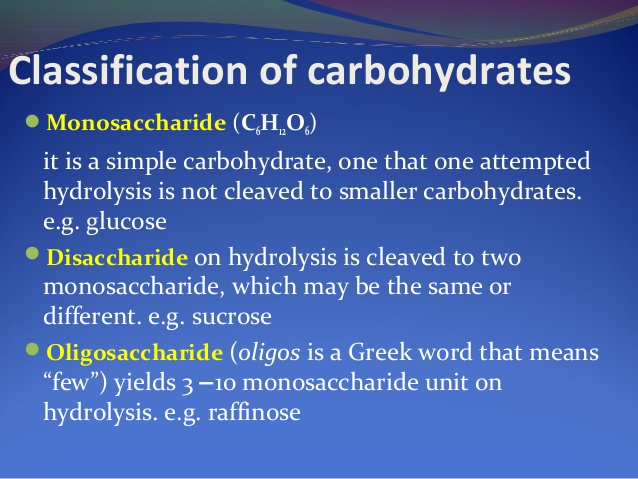 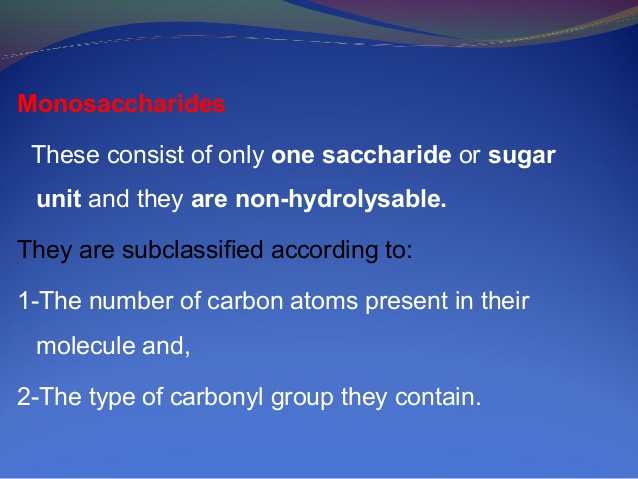 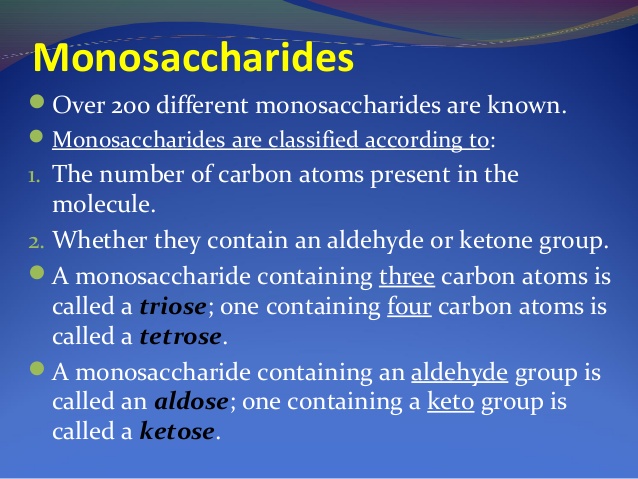 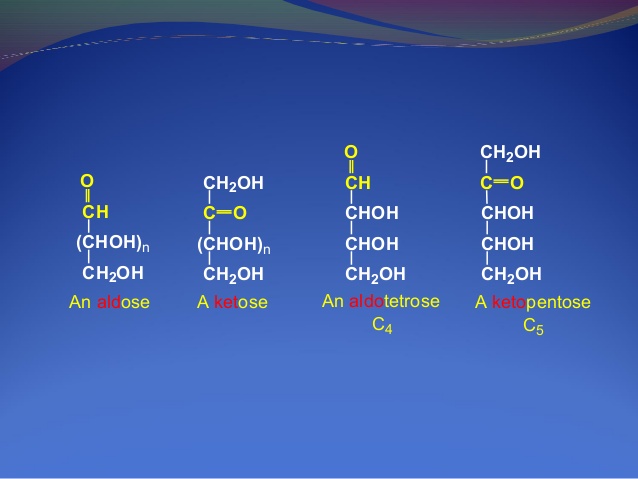 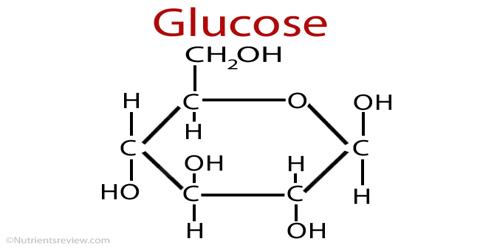 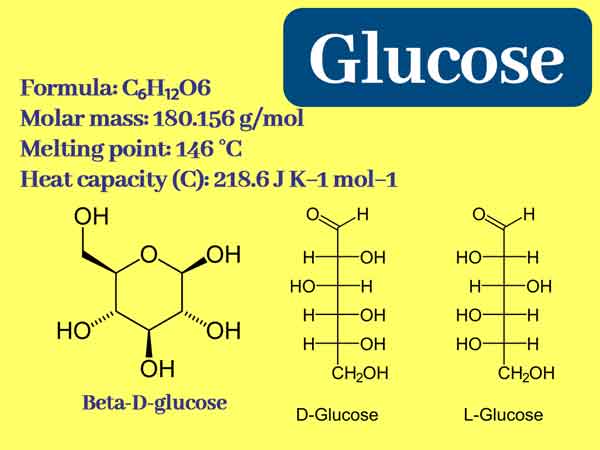 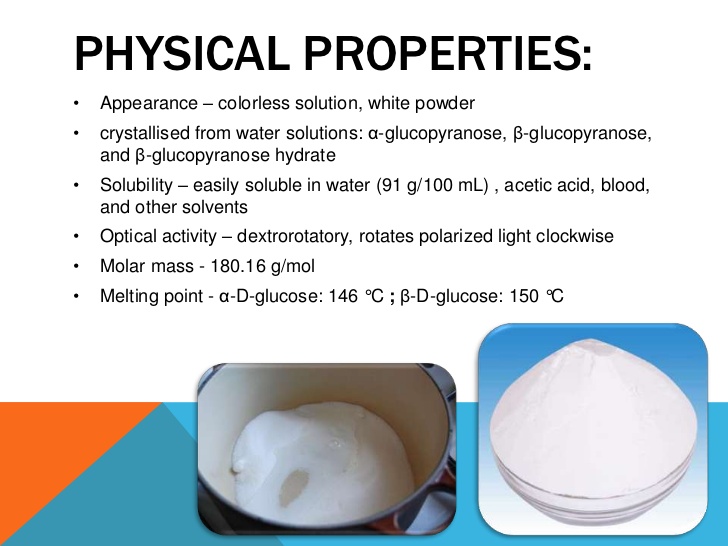 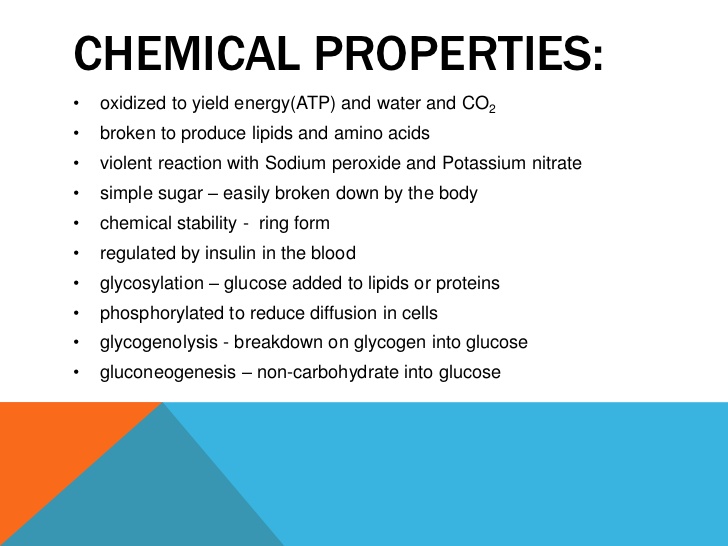 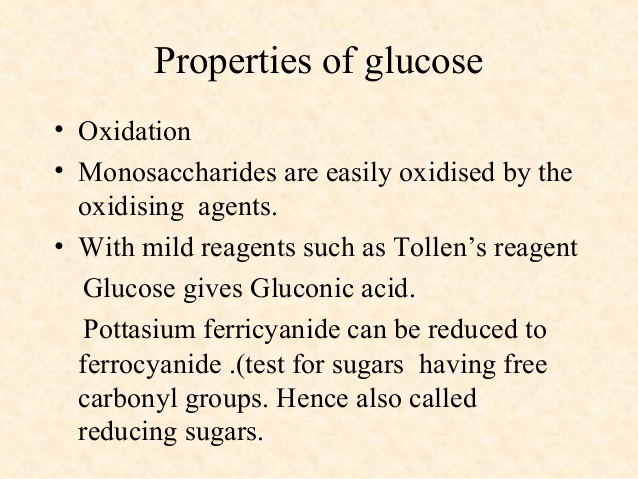 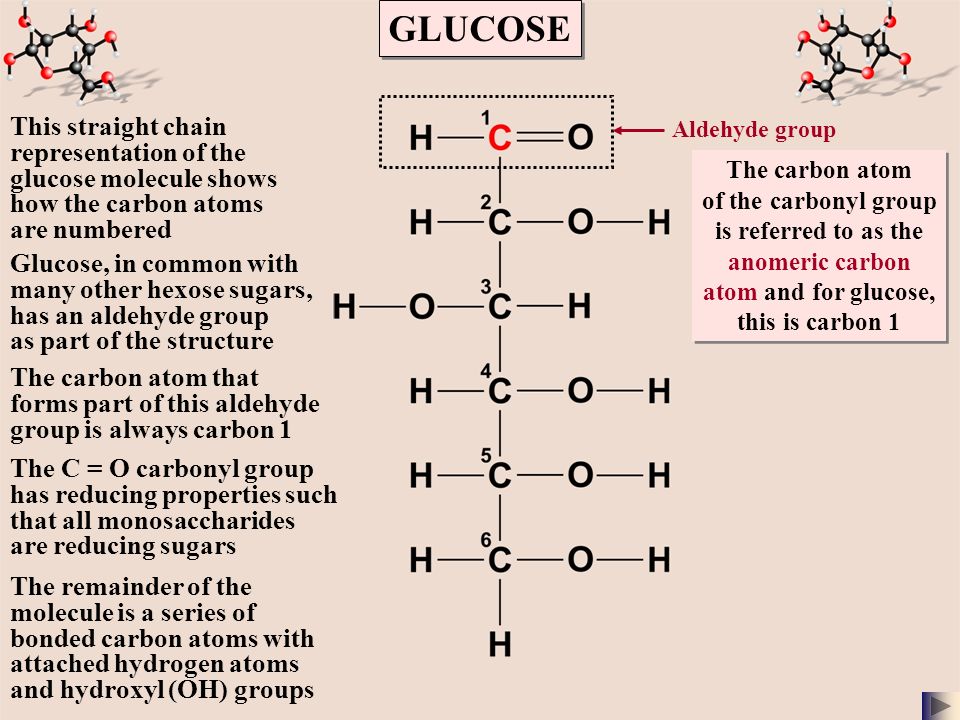